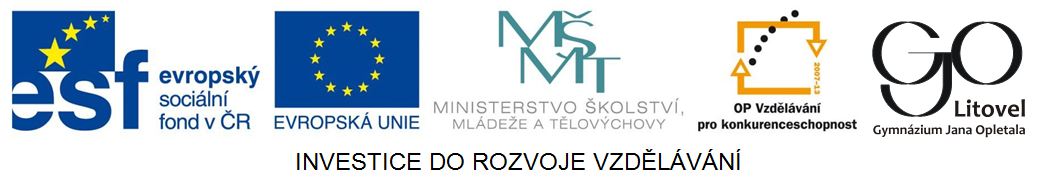 DOPRAVA
druhy dopravy 2
Po2 DUM č. 13
Námořní doprava
nejvýznamnější výkon v nákladní dopravě (70 %)
        v osobní bezvýznamná (˂ 1 %) dopravy
vývoj: 
pobřežní plavba
od 15. stol. rozvoj zámořské dopravy
19. století – parní pohon
od 2. pol.20. století – pokles významu v osobní dopravě, obří nákladní lodě, turistika
přeprava velkého objemu na dlouhé vzdálenosti
    - vysoký výkon
Námořní doprava
kabotáž – pobřežní námořní doprava, význam v rozvojových zemích (i osobní)
trajekt – převoz osob, aut, vlaků na kratší vzdálenost (pevnina – ostrov, přes záliv)
Pro které evropské státy jsou typické trajekty?
Kde se nachází trajektové spojení Calais – Dover?
Námořní doprava
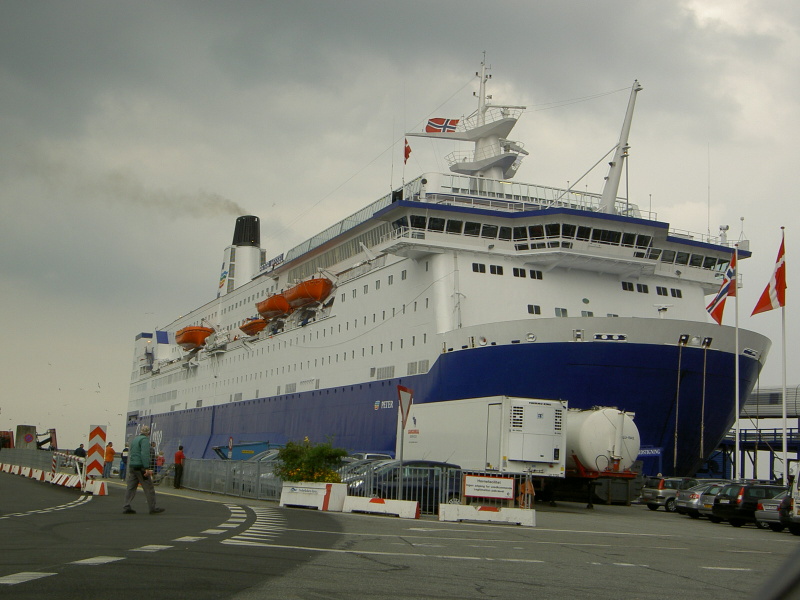 Které státy propojuje tato linka??
Obr. 1 Trajekt, linka
Frederikshavn - Larvik
Námořní doprava
kontejnerová doprava
tanker
převoz ropy
přes 200 m dlouhé s 20 m ponorem
přístavy – ropné terminály
havárie = ekologická katastrofa
Pomocí Školního atlasu najděte tankerové trasy z Perského zálivu?
Námořní doprava
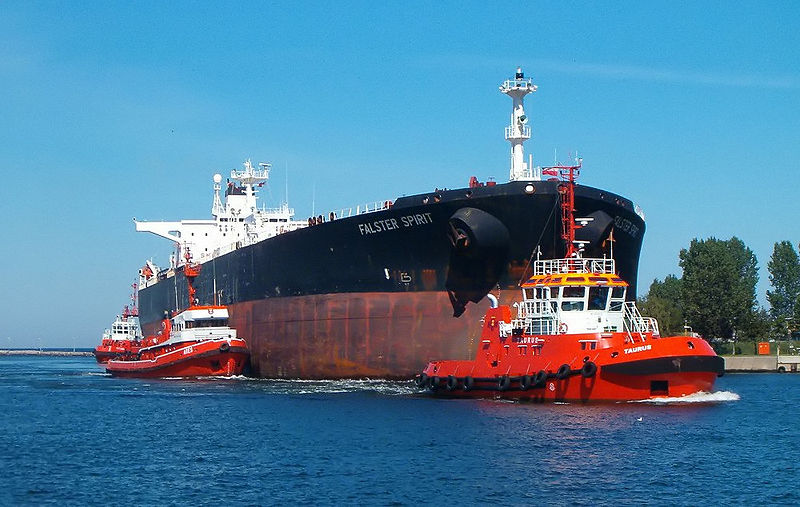 K čemu slouží remorkér?
Obr. 2 Tanker a remorkéry
Námořní doprava
státy levné vlajky
registrace rejdařů v zemích, kde jsou nízké daně
Panama, Libérie, Řecko, Bahamy, Malta
průplavy
Suezský (1869, 163 km)
Panamský (1914, 81 km, vliv USA)
omezeny pro supertankery, zejména Panamský
Námořní doprava
největší přístavy 
stávají se i centry průmyslu
1. Rotterdam 2. Singapur, Kóbe, Chiba, Shang hai
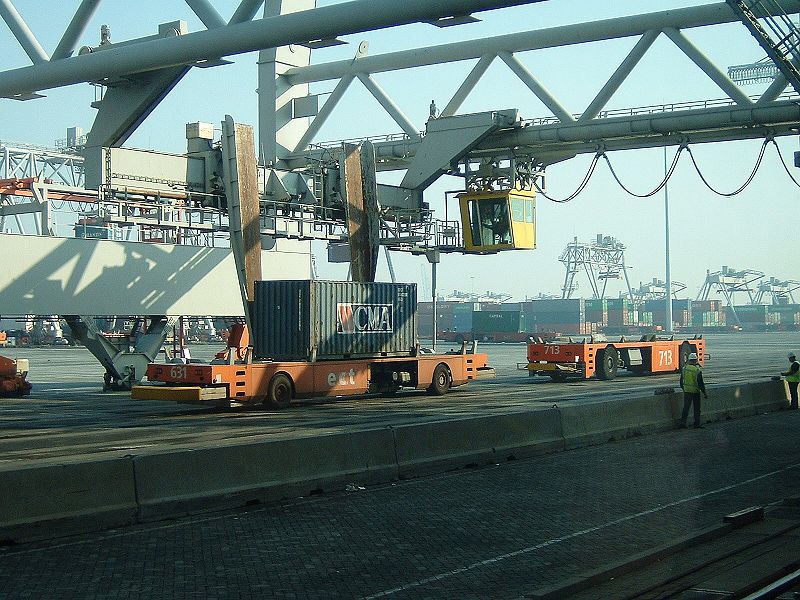 Najdi tyto přístavy v atlasu a uveď  příslušný stát.
Obr. 3 Kontejrnerová překládka v Rotterdamu
Námořní doprava
výhody
levná, ekologická
nevýhody
pomalá, závislost na přírodních podmínkách, havárie – ekolog. katastrofy, pirátství
katastrofy: 
Titanic 1912, 1500 obětí
Wilhelm Gustloff, 1945, 9000 obětí (3000 dětí)
Estonia, 1994, 852 obětí (linka Tallin – Stockholm)
Námořní doprava
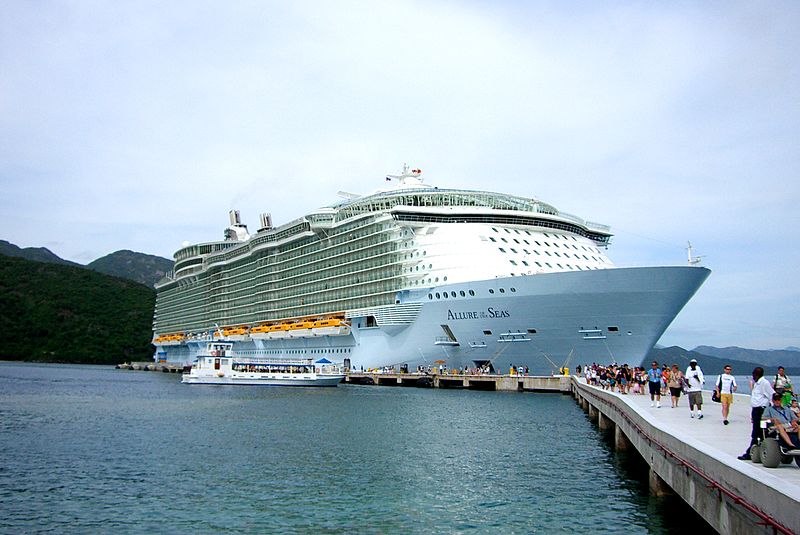 Obr. 4 Allure of the Seas, největší výletní loď světa současnosti
 délka: 360 metrů, výška lodi: 72 metrů, počet palub: 16, kapacita: max. 6300 cestujících, posádka: 2384 osob. Rychlost: 41,9 km/h.
Námořní doprava
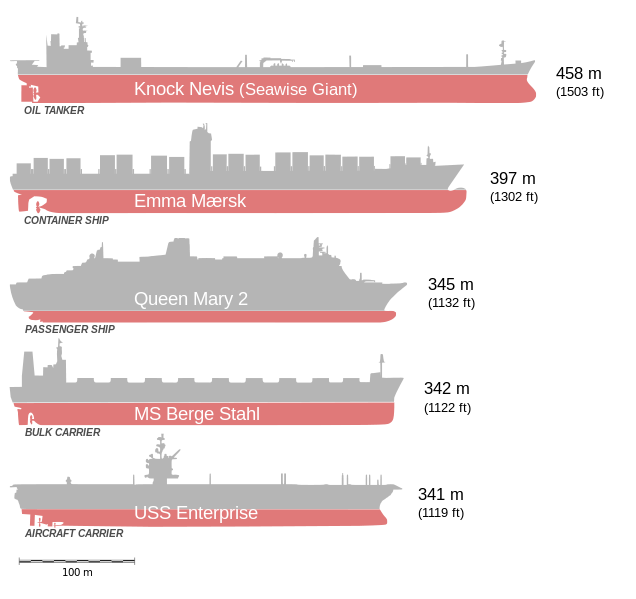 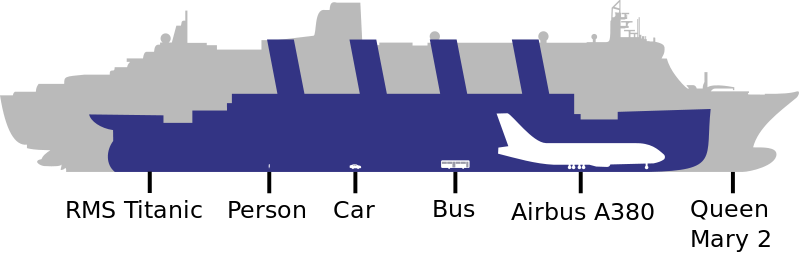 Obr. 6 Porovnání s Titanicem
Obr. 5 Největší lodě - porovnání
Námořní doprava - pirátství
Adenský záliv, Malacký průliv
výkupné
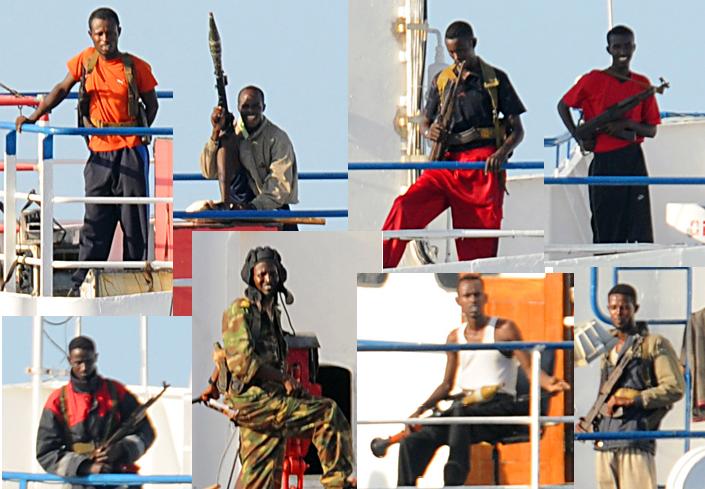 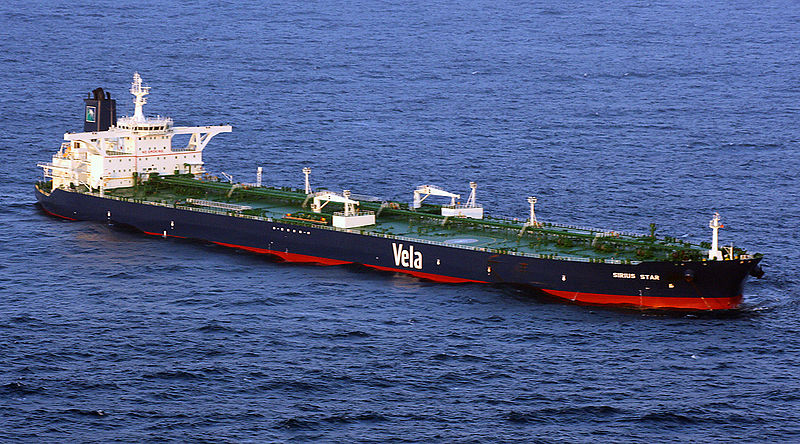 Obr. 8 To jsou oni…..
Obr. 7 Sirius Star, největší kořist somálských pirátů
Pomocí Školního atlasu najděte výše uvedené zálivy?
Vodní vnitrozemská doprava
4 % světového dopravního výkonu
přepravuje suroviny a zemědělskou produkci
výhoda: levná a ekologická
nevýhoda: pomalá, omezená dostupnost, závislost na přírodních podmínkách
zdymadla, kanály (umělé cesty), zvedací mosty
Vodní vnitrozemská doprava
největší systémy:
USA
Great Lakes – Mississippi (25000 km)
Rusko – Ukrajina
Volžsko – Donský systém
Evropa: Rýnský systém (Duisburg), Nizozemsko, Belgie
Vodní vnitrozemská doprava
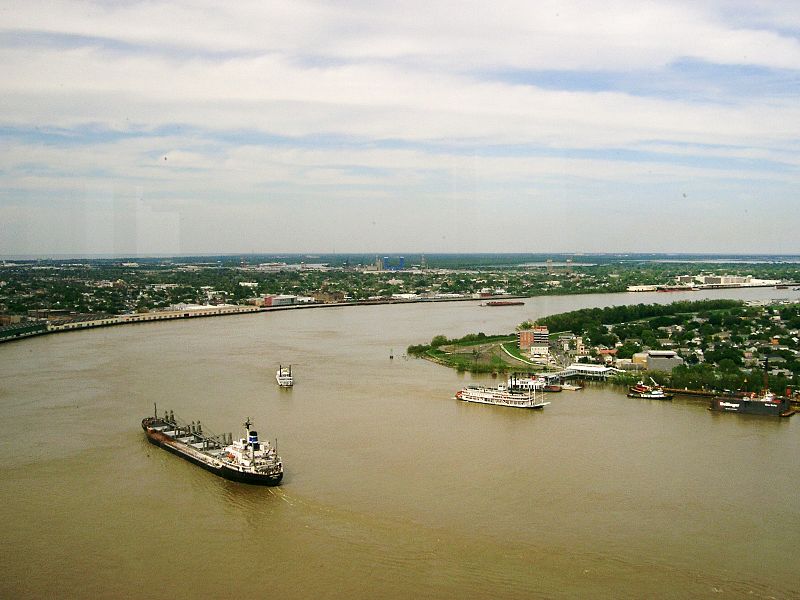 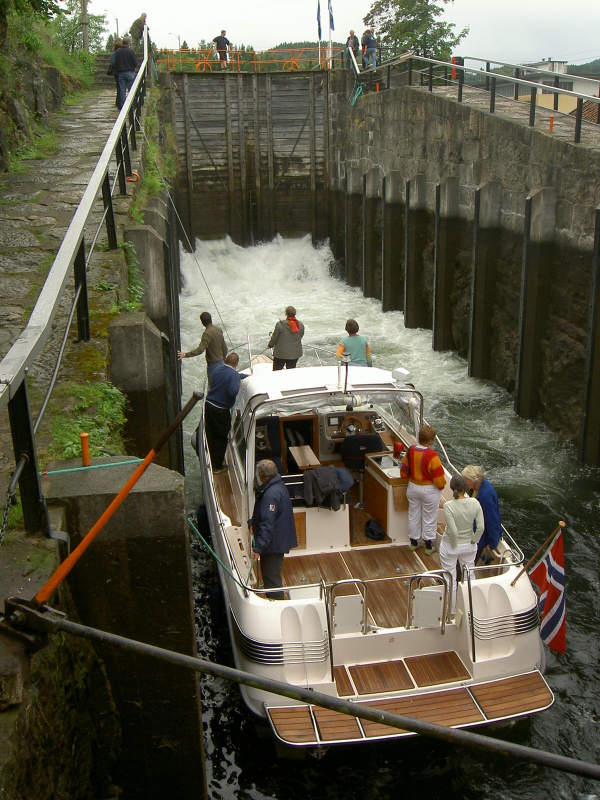 Obr. 9 Mississippi v New Orleans
Obr. 10 Zdymadlo v Norsku,   pomáhá překonat spád řeky
Zdroje:
Obr. 1 Trajekt, autor: Tomáš Pospíšil
Obr. 2 Tanker a remorkéry [cit. 2013-12-01]. Dostupný pod licencí Creative Commons Attribution-Share Alike 3.0 Unported license. z WWW: http://commons.wikimedia.org/wiki/File:Brosen_tugboats_tanker.jpg
Obr. 3 Kontejnerová překládka v Rotterdamu [cit. 2013-12-01]. Dostupný pod licencí Creative Commons Attribution 1.0 Generic license z WWW: http://commons.wikimedia.org/wiki/File:9-028_Rotterdam_ECT.jpg
Obr. 4 Allure of the Seas [cit. 2013-12-01]. Dostupný pod licencí Creative Commons Attribution-Share Alike 3.0 Unported license. z WWW: http://commons.wikimedia.org/wiki/File:Allure_of_the_Seas.jpg
Obr. 5 Největší lodě – porovnání [cit. 2013-12-01]. Dostupný pod licencí Creative Commons Attribution-Share Alike 2.0 France license. z WWW: http://commons.wikimedia.org/wiki/File:Bateaux_comparaison2.svg
Obr. 6 Porovnání s Titanicem [cit. 2013-12-01]. Dostupný pod licencí Creative Commons Attribution-Share Alike 3.0 Unported license. z WWW: http://commons.wikimedia.org/wiki/File:En_mary_titanic.svg
Obr. 7 Sirius Star [cit. 2013-12-01]. Dostupný pod licencí Public Domain z WWW: http://commons.wikimedia.org/wiki/File:Sirius_Star_2008a.jpg?uselang=cs 
Obr. 8 Somálští piráti [cit. 2013-12-01]. Dostupný pod licencí Public Domain z WWW: http://commons.wikimedia.org/wiki/File:Somali_Pirates.jpg?uselang=cs
Obr. 9 Mississippi v New Orleans [cit. 2013-12-01]. Dostupný pod licencí Creative Commons Uveďte autora-Zachovejte licenci 3.0 Unported z WWW: http://cs.wikipedia.org/wiki/Soubor:Mississippi_River_-_New_Orleans.jpg
Obr. 10 Zdymadlo v Norsku, autor: Tomáš Pospíšil
Zdroje
Geo 2013[online] [cit. 2013-11-22]. Dostupné z: http://geo.webz.cz/